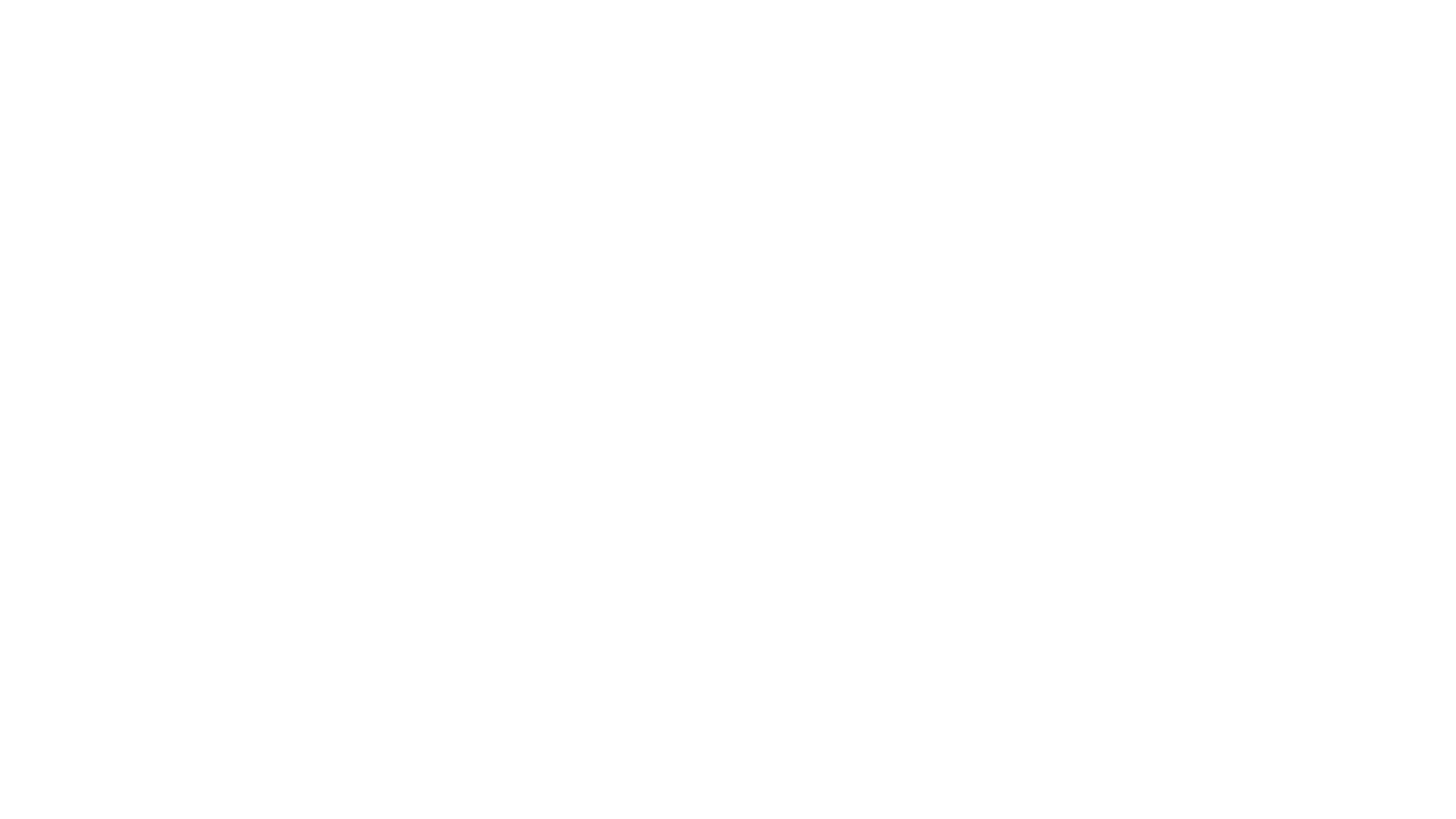 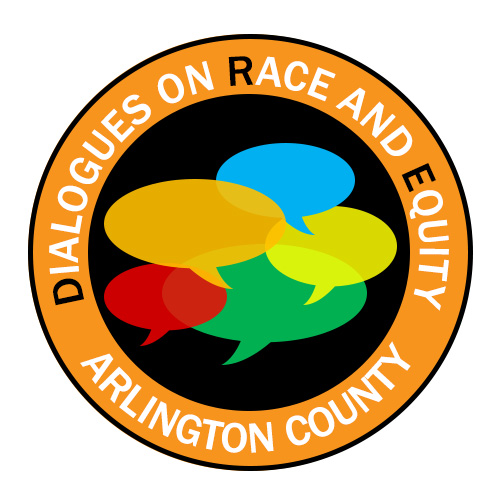 Dialogues on Race and Equity (DRE)
DRE in Our Neighborhoods:
A Discussion on Equity
Conversation Guidelines
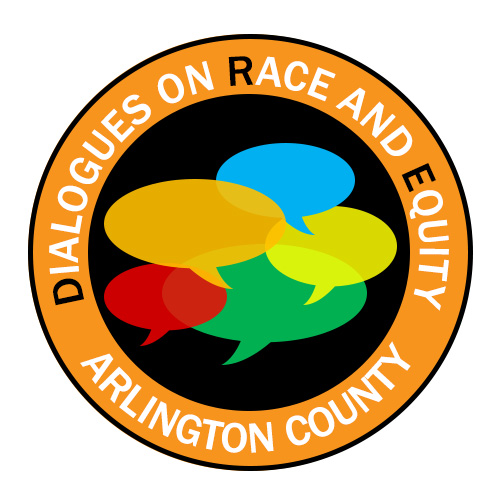 Diversity
Speaks to REPRESENTATION. 
The practice of including or inviting people from a range of different social, racial and ethnic backgrounds and of different genders, sexual orientations, etc.
This is the FIRST and most BASIC step.
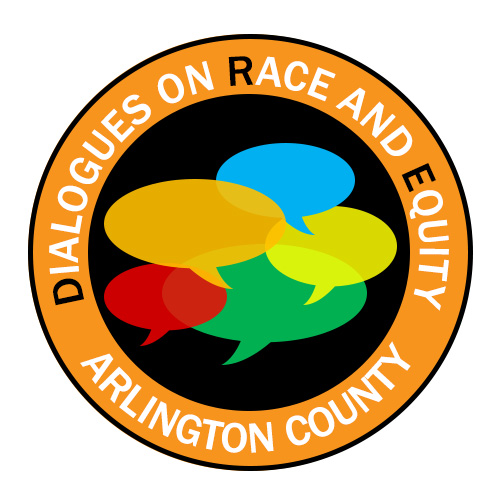 Inclusion
Speaks to PARTICIPATION 
Participation from people of different races, cultures, and identities; not only in number but in terms of value, contribution and voice.  
A commitment to respecting, representing and embracing differences.  
The goal is to create an environment where all people feel like they belong and have access.
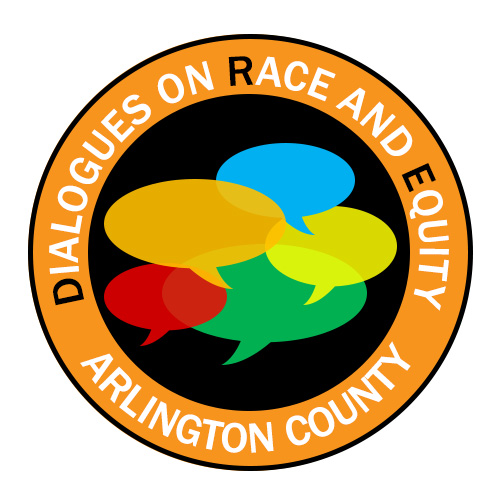 Equality
Everyone has the same rights, opportunities and resources.  
It stresses equal access.
It works when the systems in place are fair. 
This is a one size fits all approach.
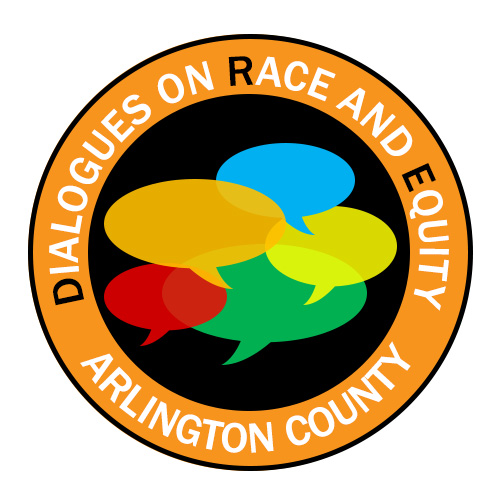 Equity
Recognizes the same access and opportunities for everyone (equality) doesn’t truly address needs
Specific solutions and remedies - which may be different for different people - are necessary
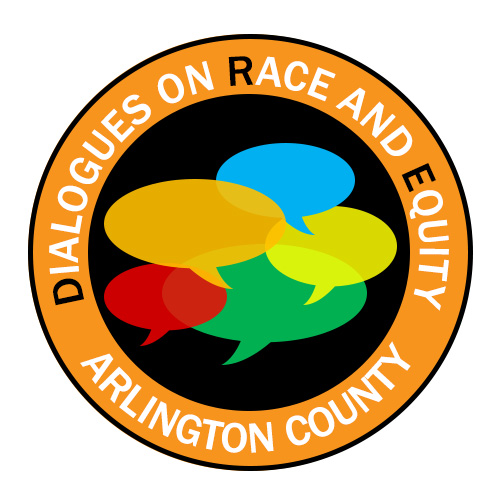 Equality vs. Equity
Because of individual and systemic inequities, though our intent may be equality, what is needed is equity.

Everyone does not start at the same place with the same resources and access.  

This means we need to give each person what they need to level the playing field. 

Those that have more may need less and those that have less may need more or different resources.
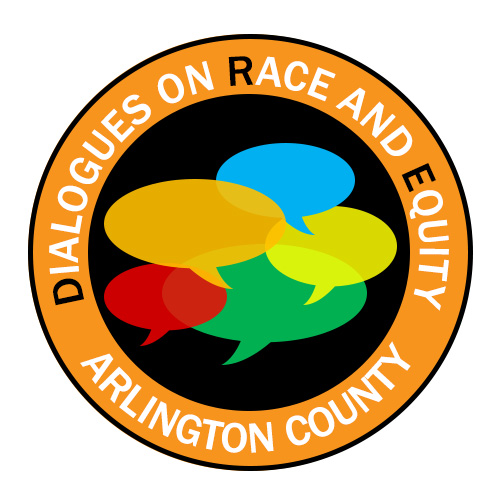 Racial Equity
Closing the gaps so race does NOT predict one’s success in any area of life, while improving outcomes for everyone. 

It’s moving beyond providing services to focus on changing policies, structures and institutions.
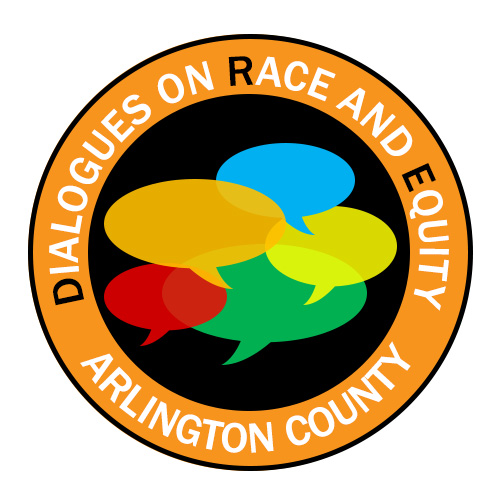 Ask the questions.
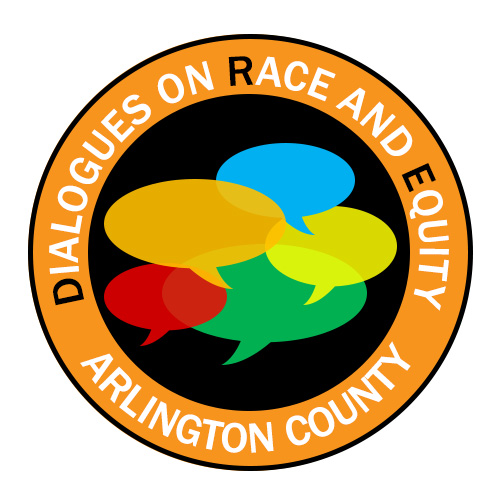 What can you do?
What is your circle of influence?  
Do you lead a company?  
Do you coach a team?  
Do you belong to a civic organization?  
Are you part of a community of faith?  
What is your superpower?
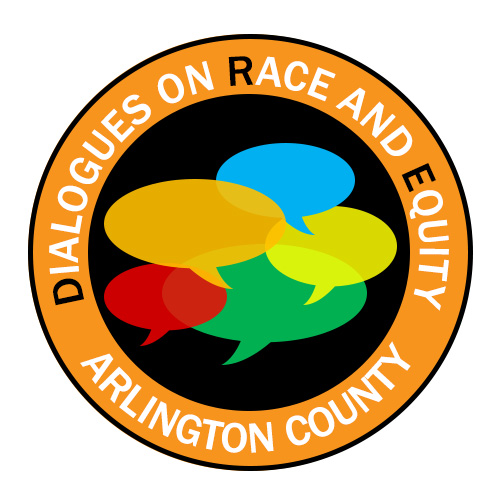